Homecrest Presbyterian ChurchWorship of the Lord’s Day3rd Sunday in AdventDecember 11th, 2016
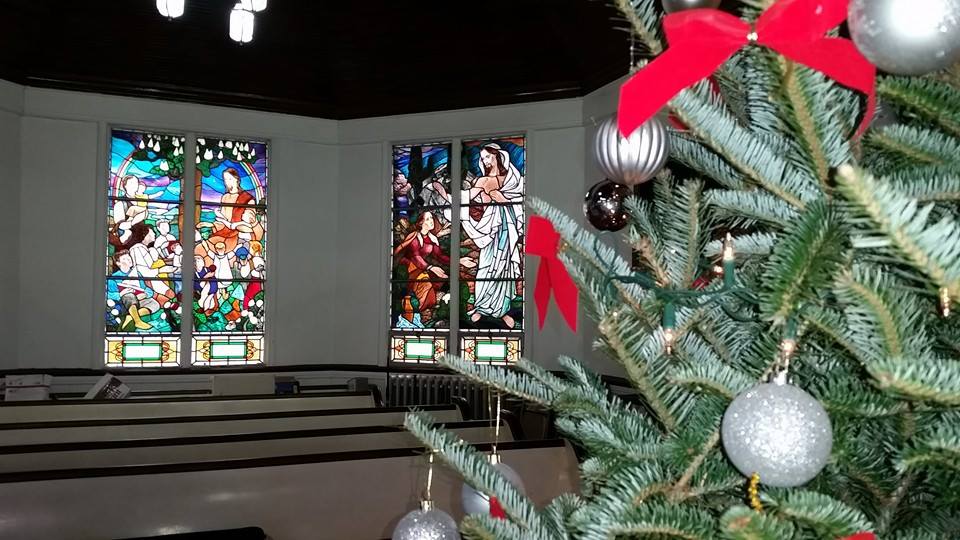 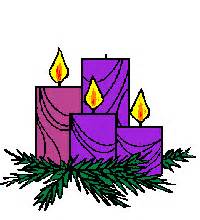 Gathering Around the WORDLighting of the 3rd Advent Candle / Call to Worship
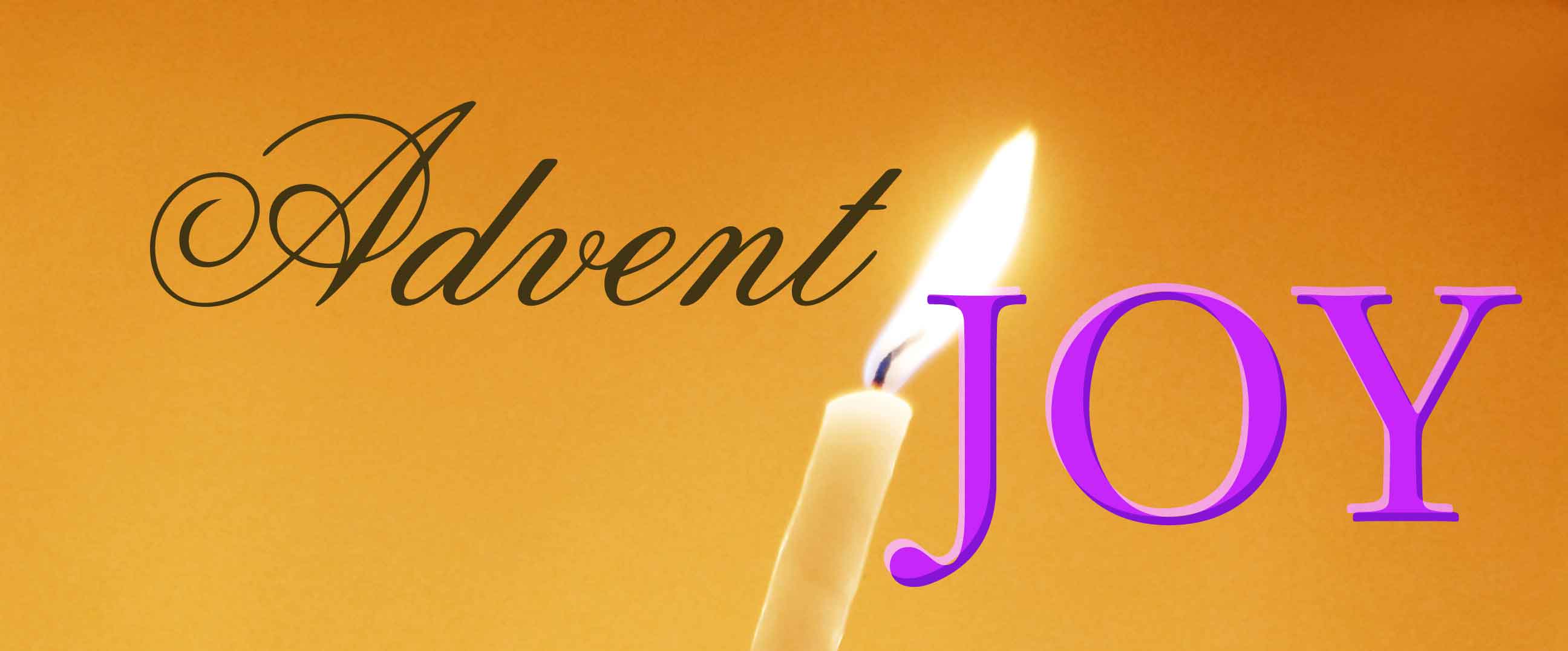 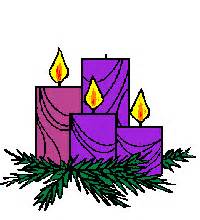 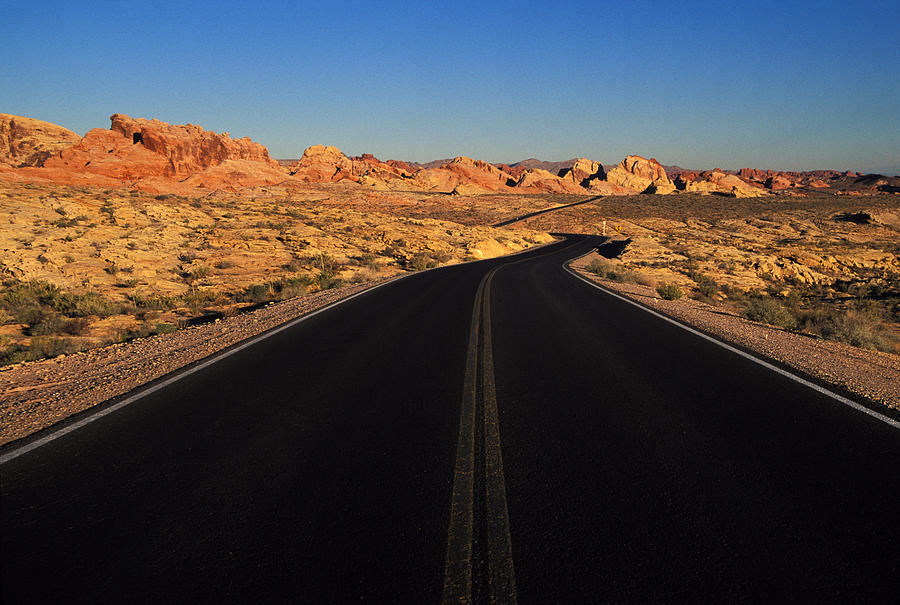 Gathering Hymn# 106 “Prepare the Way, O Zion”
Prepare the way, O Zion,your Christ is drawing near!Let every hill and valleya level way appear.Greet One who comes in glory,foretold in sacred story.O blest is Christ who camein God’s most holy name.
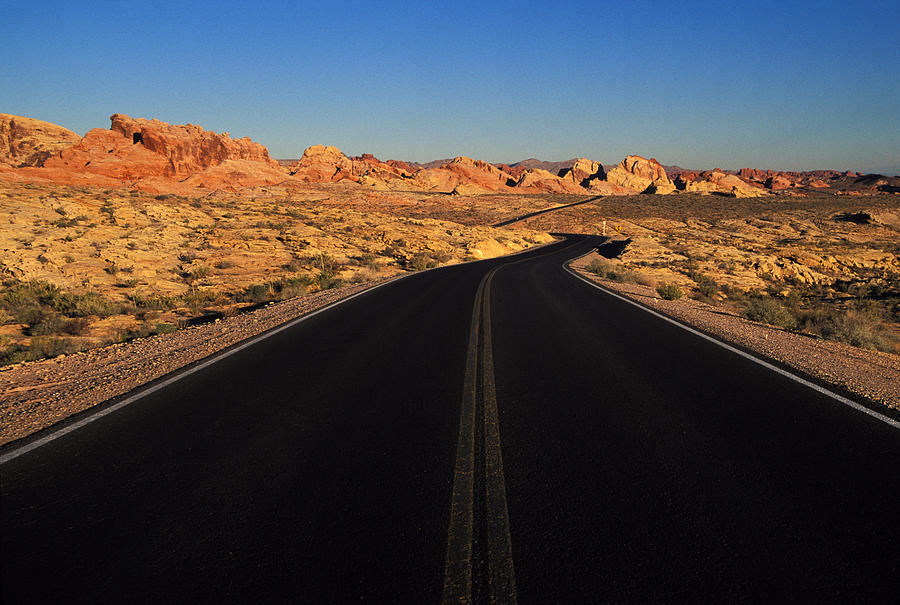 Gathering Hymn# 106 “Prepare the Way, O Zion”
He brings God’s rule, O Zion;he comes from heaven above.His rule is peace and freedom,and justice, truth, and love.Lift high your praise resounding,for grace and joy abounding.O blest is Christ who camein God’s most holy name.
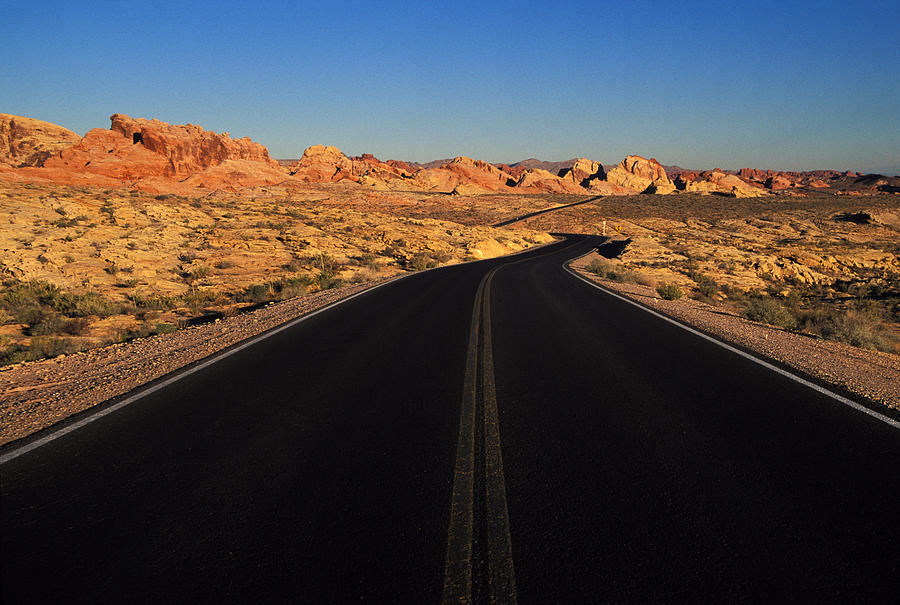 Gathering Hymn# 106 “Prepare the Way, O Zion”
Fling wide your gates, O Zion;your Savior’s rule embrace,and tidings of salvationproclaim in every place.All lands will bow rejoicing,their adoration voicing.O blest is Christ who camein God’s most holy name.
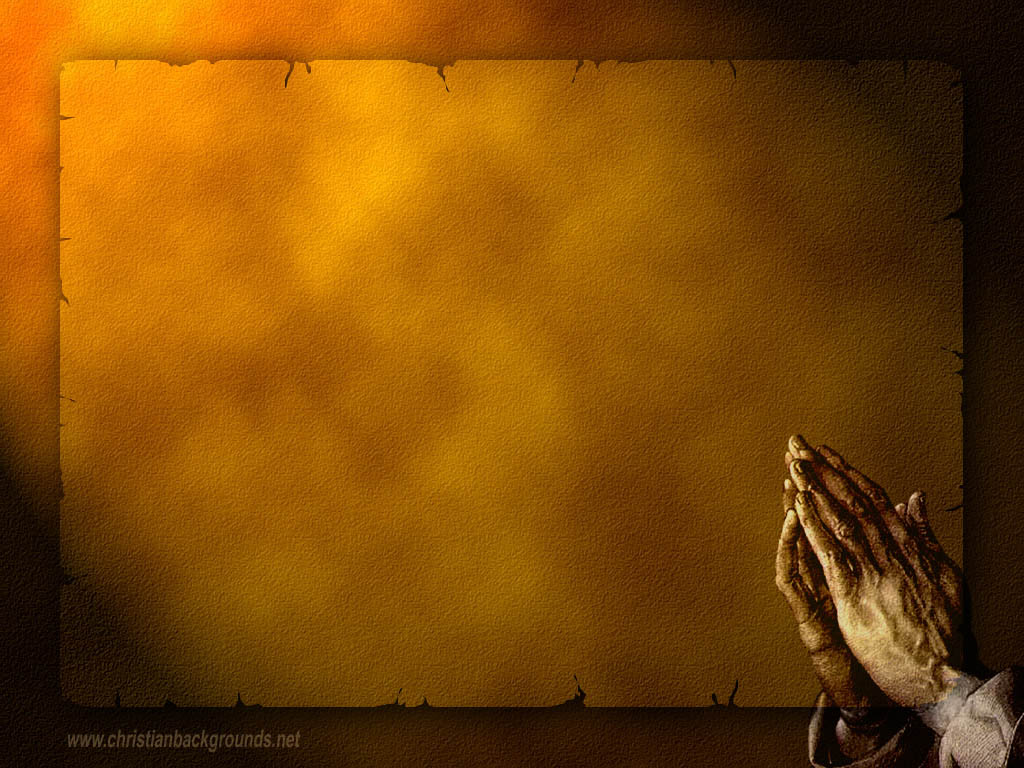 Gathering Around the WORDCall to Confession John the Baptist called us into repentance that we must turn around before it’s too late.  Some thought he was a lunatic, some thought he was a prophet. Some even thought he was the Messiah, but what do you think?  Regardless, the message of repentance remains true for us today, as we prepare our hearts for the coming of Christ once again.
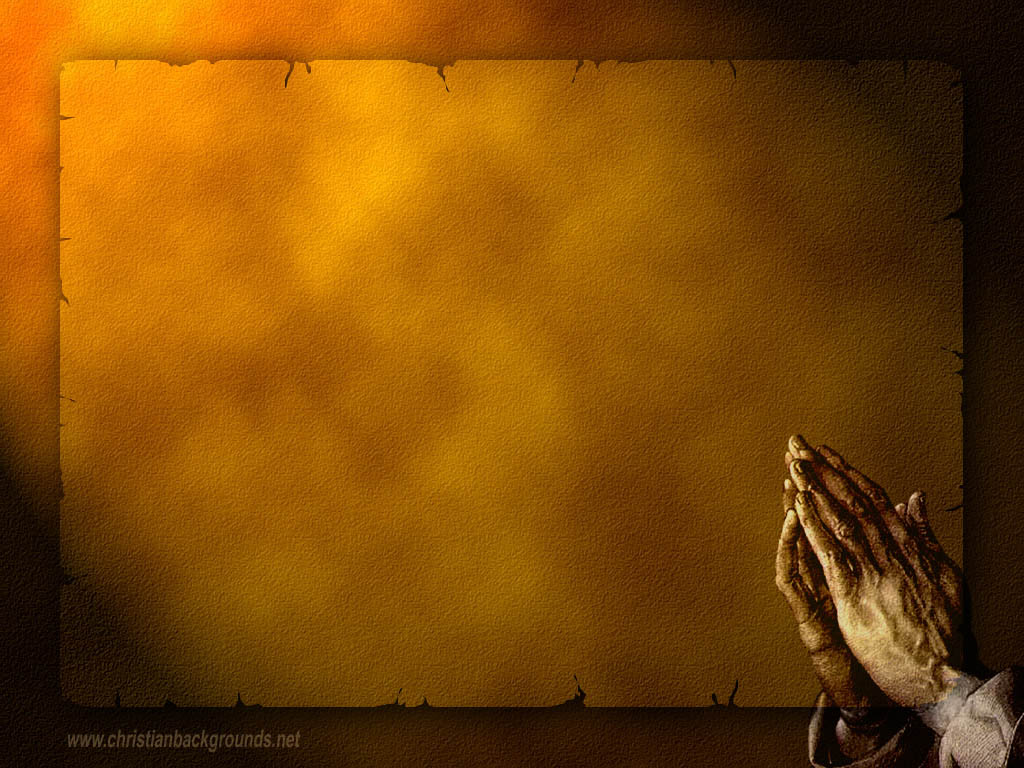 Gathering Around the WORDPrayer of Confession (in unison)God of majesty and glory, we are thirsty for your grace.  You made a way for us in the wilderness, and still, in our foolishness, we go astray.  We hide our eyes from your presence.  We do not listen to your word.  We are lifeless when we ought to dance and speechless when we ought to sing.  Forgive us, O Lord.  Speak peace to our fearful hearts, strengthen our weak hands, and make firm our feeble knees as we seek to follow in your holy way. Amen
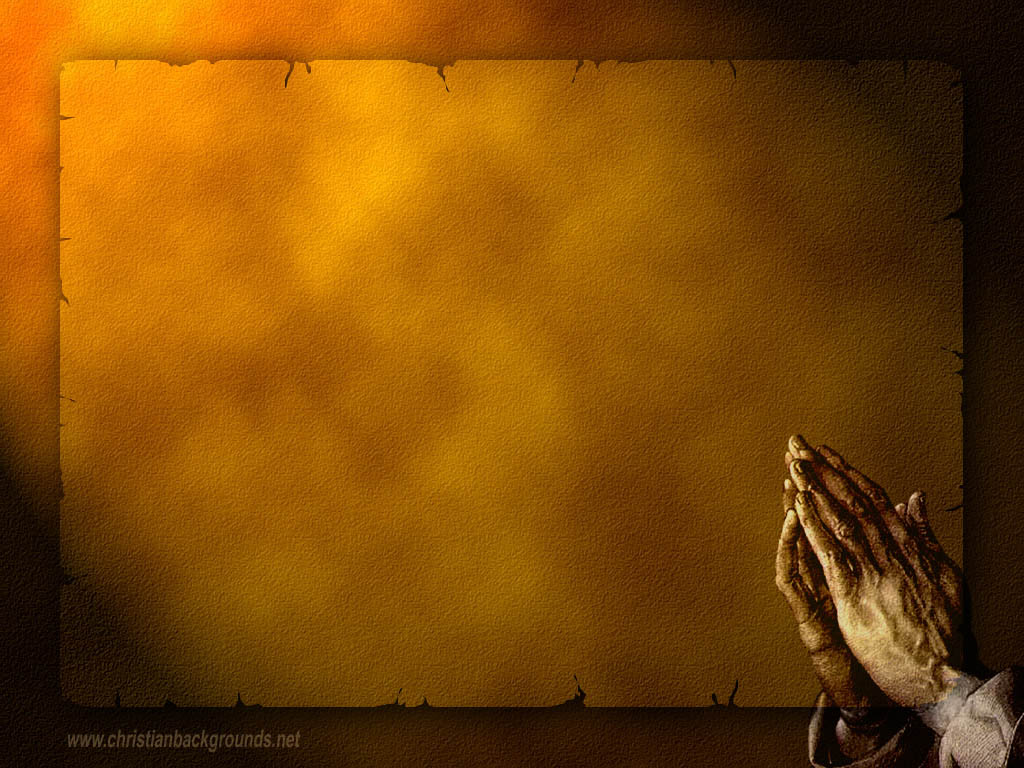 Gathering Around the WORDDeclaration of ForgivenessGod is merciful and discerning of our prayers.  God hears us when we confess of our sins.  God is willing to redeem us through His son Jesus Christ.  Thanks be to God, Amen.
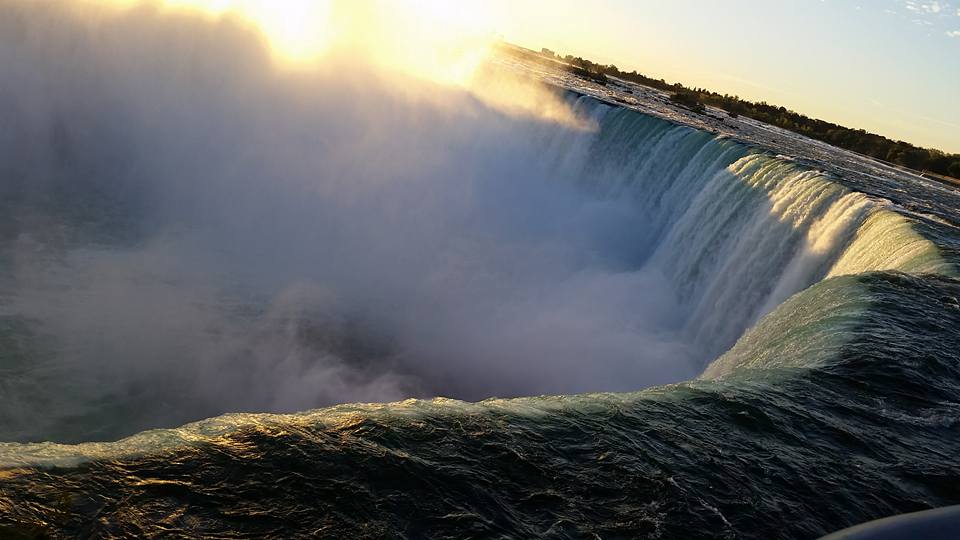 Gathering Around the WORDGloria Patri
Glory be to the Father 
and to the Son and to the Holy Ghost;
As it was in the beginning, 
is now, and ever shall be, 
world without end. Amen, Amen.
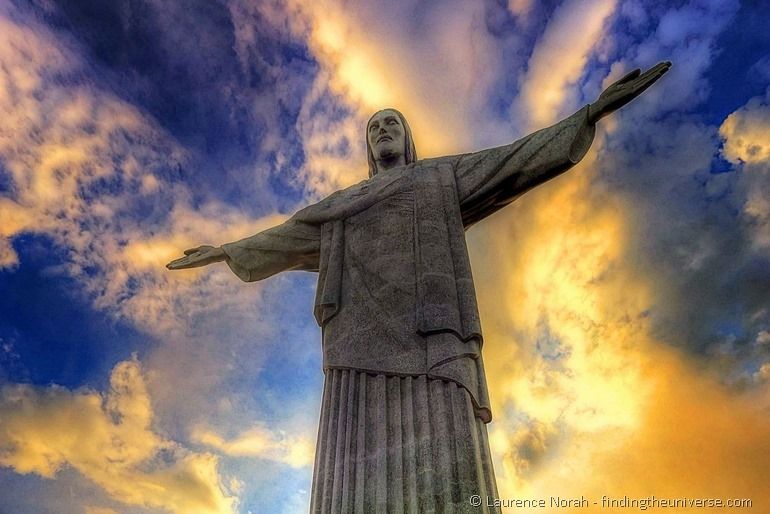 Gathering Around the WORDPassing of the Peace of Christ
Jesus said, “Peace I leave with you; my peace I give to you. I do not give to you as the world gives. Do not let your hearts be troubled, and do not let them be afraid.”  (John 14:27)
Proclaiming the WORDMessage to the Youth/Prayer of Illumination
Proclaiming the WORDResponsive Reading (Matthew 11:2-11)
2When John heard in prison what the Messiah was doing, he sent word by his disciples 3and said to him, “Are you the one who is to come, or are we to wait for another?” 4Jesus answered them, “Go and tell John what you hear and see: 5the blind receive their sight, the lame walk, the lepers are cleansed, the deaf hear, the dead are raised, and the poor have good news brought to them. 6And blessed is anyone who takes no offense at me.”
Proclaiming the WORDResponsive Reading (Matthew 11:2-11)
7As they went away, Jesus began to speak to the crowds about John: “What did you go out into the wilderness to look at? A reed shaken by the wind? 8What then did you go out to see? Someone dressed in soft robes? Look, those who wear soft robes are in royal palaces. 9What then did you go out to see? A prophet? Yes, I tell you, and more than a prophet. 10This is the one about whom it is written,      ‘See, I am sending my messenger ahead of you,           who will prepare your way before you.’ 11Truly I tell you, among those born of women no one has arisen greater than John the Baptist; yet the least in the kingdom of heaven is greater than he.”
Proclaiming the WORDScripture Reading (Luke 1:47-55)
“My soul magnifies the Lord, 47       and my spirit rejoices in God my Savior, 48  for he has looked with favor on the lowliness   
         of his servant.      Surely, from now on all generations will call me          
         blessed; 49  for the Mighty One has done great things for me,           and holy is his name. 50  His mercy is for those who fear him           from generation to generation.
Proclaiming the WORDScripture Reading (Luke 1:47-55)
51  He has shown strength with his arm;           he has scattered the proud in the thoughts of      
          their hearts. 52  He has brought down the powerful from their thrones,           and lifted up the lowly; 53  he has filled the hungry with good things,           and sent the rich away empty. 54  He has helped his servant Israel,           in remembrance of his mercy, 55  according to the promise he made to our ancestors,           to Abraham and to his descendants forever.”
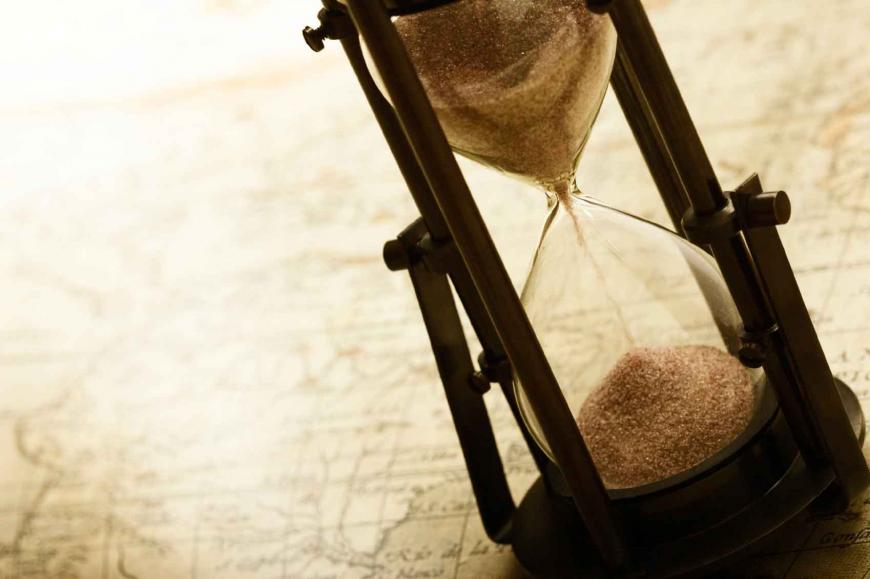 Proclaiming the WORDAlmost But Not Yet
(Matthew 11:2-11 
and Luke 1:47-55)
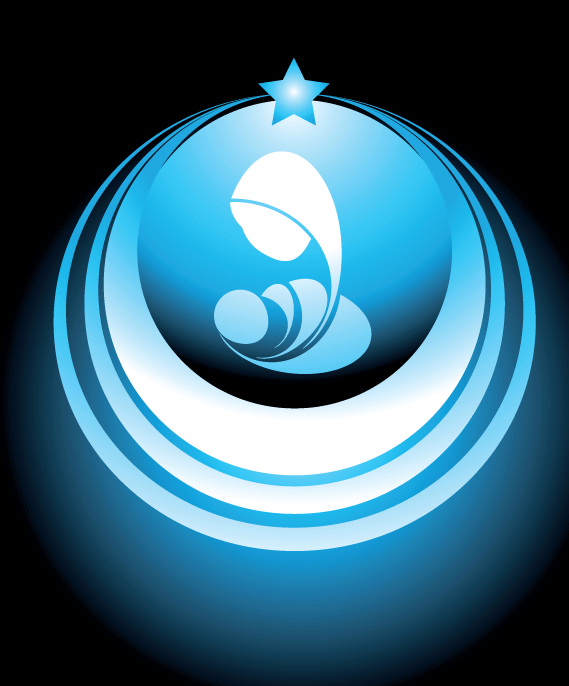 Responding Hymn# 99 “My Soul Gives Glory to My God” (Song of Mary)
My soul gives glory to my God;my heart pours out its praise. God lifted up my lowliness in many marvelous ways.
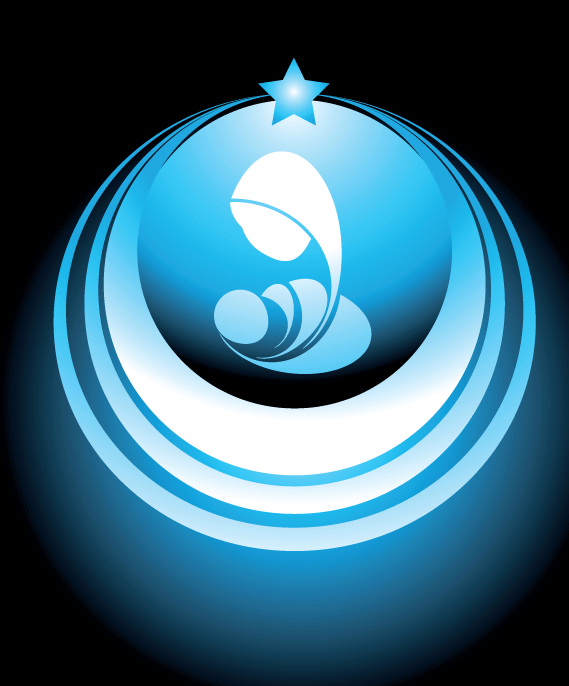 Responding Hymn# 99 “My Soul Gives Glory to My God” (Song of Mary)
My God has done 
great things for me:yes, holy is God’s name. All people will declare me blessed,and blessings they shall claim.
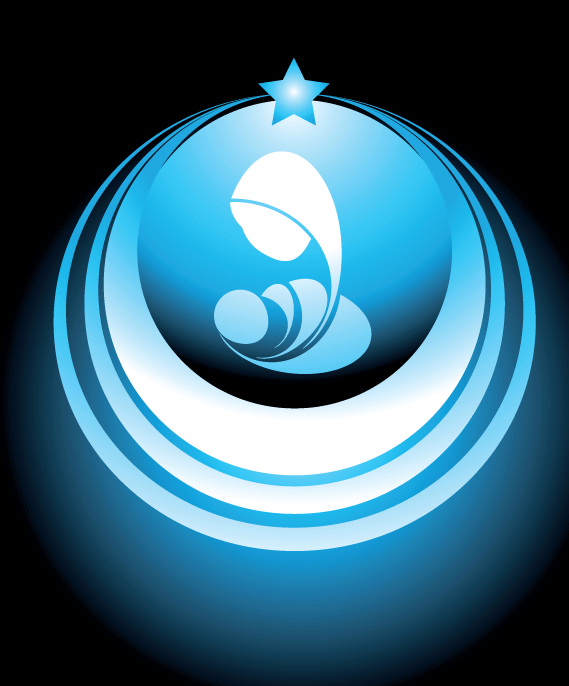 Responding Hymn# 99 “My Soul Gives Glory to My God” (Song of Mary)
From age to age to all who fear, such mercy love imparts, dispensing justice far and near, dismissing selfish hearts.
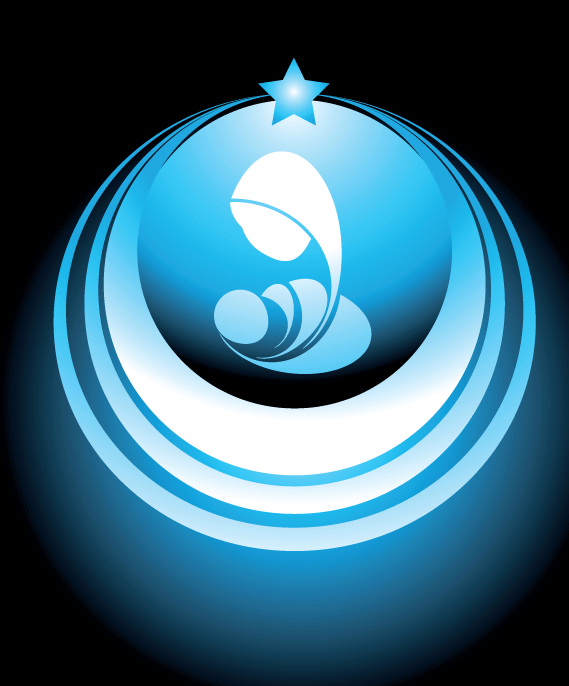 Responding Hymn# 99 “My Soul Gives Glory to My God” (Song of Mary)
Love casts the mighty 
from their thrones,promotes the insecure,leaves hungry spirits satisfied;the rich seem suddenly poor.
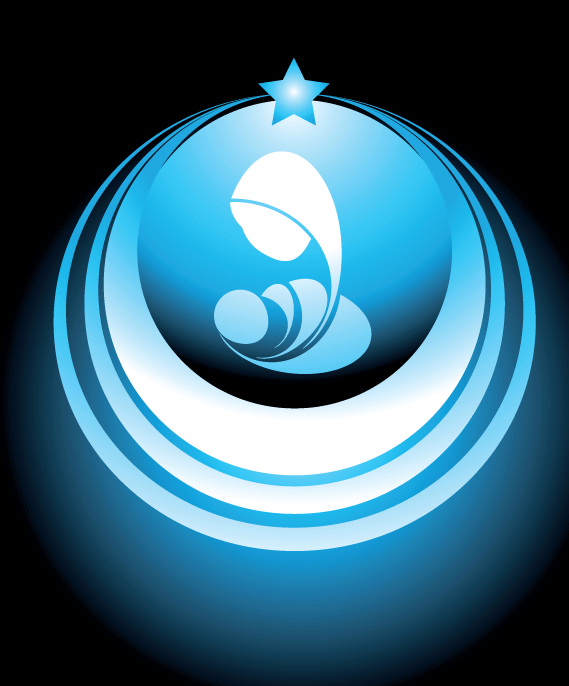 Responding Hymn# 99 “My Soul Gives Glory to My God” (Song of Mary)
Praise God, 
whose loving covenant supports those in distress,remembering past promiseswith present faithfulness.
Responding to the WORD
Affirmation of Faith 
Submitted by Rev. Rebecca F. Harrison, Transitional Pastor,                        Spanish Springs Presbyterian Church, Sparks, NV
We are an Advent people, a people of hope.
For us, Advent is a time of waiting, and so we wait.We wait for the coming of the Onewho is the fulfillment of God’s promise,the fulfillment of hope,                                                              the declaration that we have been redeemed.
Responding to the WORD
Affirmation of Faith 
Submitted by Rev. Rebecca F. Harrison, Transitional Pastor,                        Spanish Springs Presbyterian Church, Sparks, NV
Even so, we are not a naïve people.We know that the world in which we livewill continue to be filled with pain and sorrow.We know that hatred and violence will continue to exist.We know that death and separation will continue to be a part of our lives.
Responding to the WORD
Affirmation of Faith 
Submitted by Rev. Rebecca F. Harrison, Transitional Pastor,                        Spanish Springs Presbyterian Church, Sparks, NV
But because we are an Advent people,we know that none of these things will win in the end. The Holy One is coming, to make holy once again all that was, is, and ever will be.
And in our waiting and our hoping,we work and worship, pray and play,in all things hoping that peace, love and joy will reign in our lives and in our world, now and forever.
Bearing and Following the WORD into the WorldAnnouncements & 
Sharing of Joys and Concerns
The afternoon Bible Study Group will resume downstairs in the basement at 12:30pm.  We will be spending time together in study and discussion base on the Advent Calendar Devotional – A Journey of Memories.

The Women's Group will be organizing luncheon on next Saturday, 12/17 at Noon over at the Three Stars Restaurant on Ave. U/E 15th Street.  For more information, please see Margaret and Cara.

Special thanks for those who participated in the Used Coats Drive for donation to local charitable organization.
Bearing and Following the WORD into the World
Our annual Christmas Card is now available to be picked up on the back table.  You may take additional ones to invite your friends, relatives, and neighbors to join our 
Christmas Eve Candlelight Service on Saturday, 12/24 at 7pm. There will also be a refreshment and Carol Singing time immediately after the service.  Please contribute refreshment items to be shared for that evening.
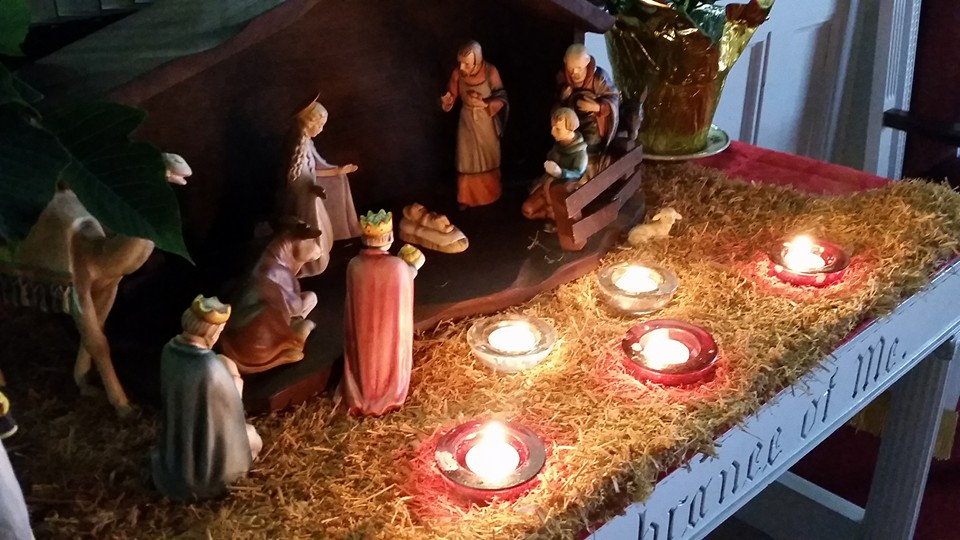 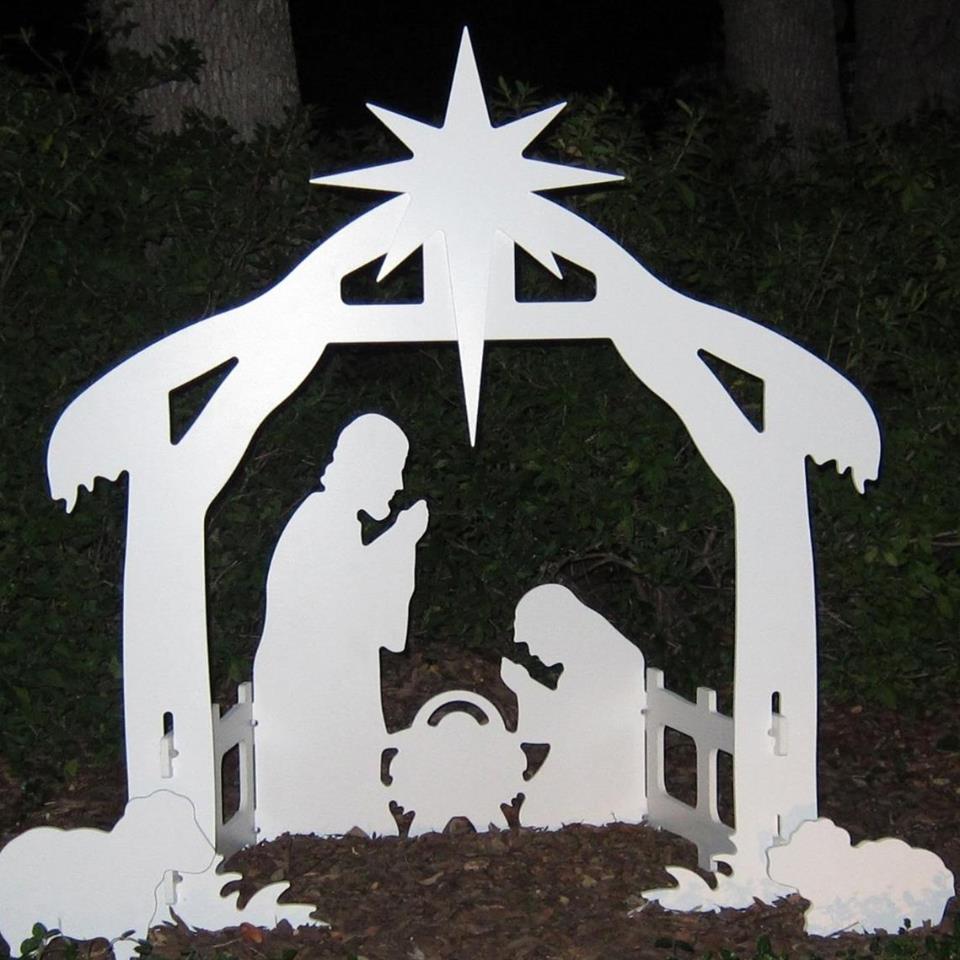 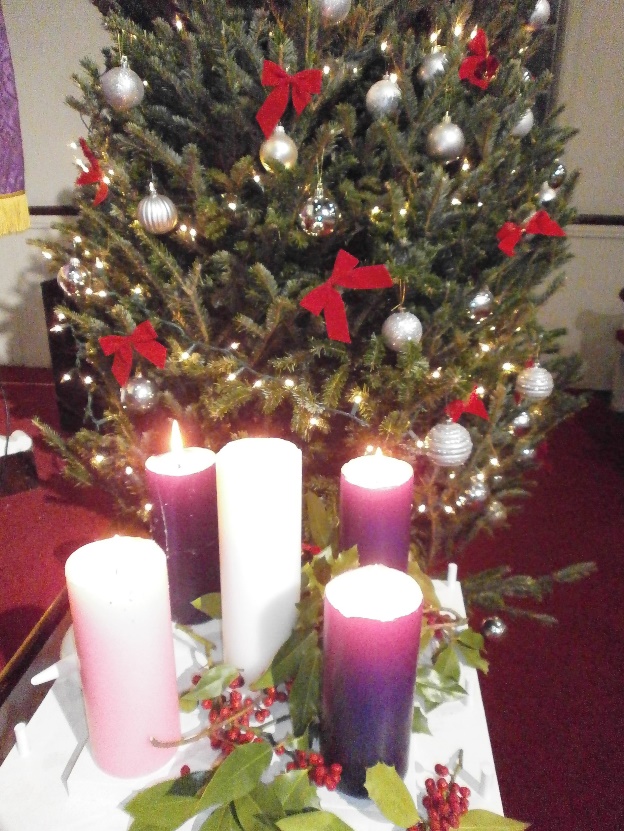 Bearing and Following the WORD into the WorldAnnouncements & 
Sharing of Joys and Concerns
Christmas Poisettia order $10 each.  
For more info., please sign up with Paul.
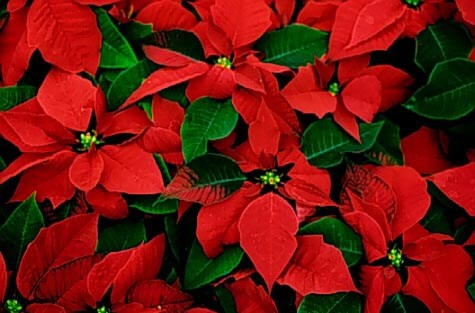 Bearing and Following the WORD into the WorldPrayer of the People & The Lord’s Prayer
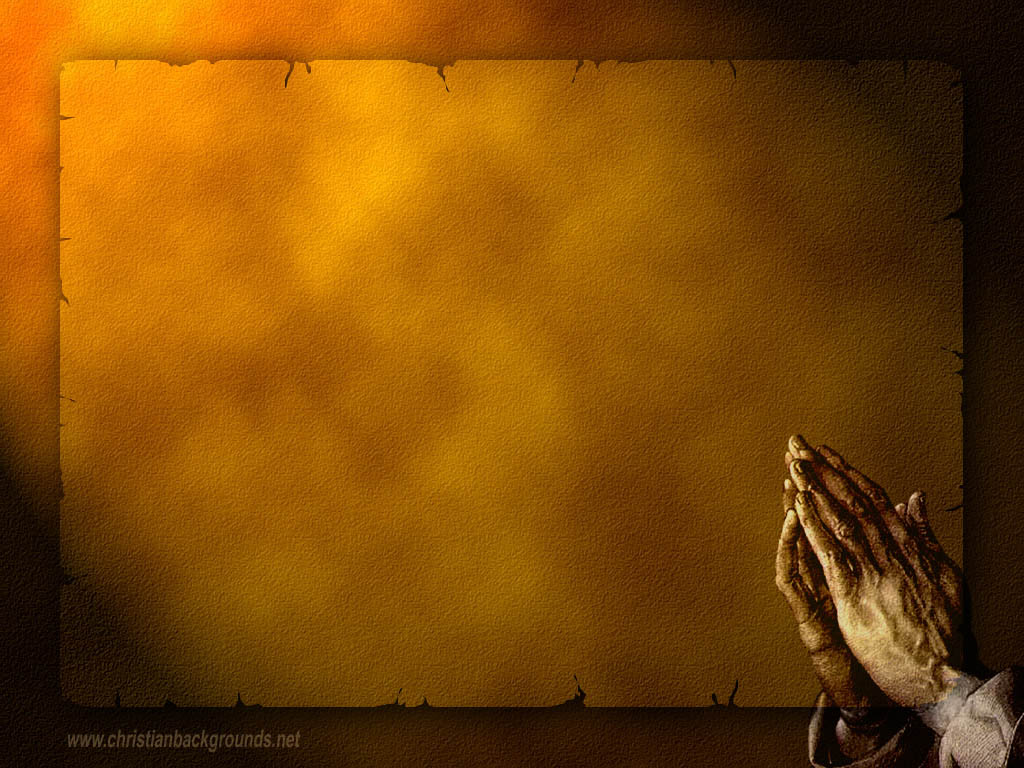 Our Father, who art in heaven. 
		Halloweth be thy name.
		Thy Kingdom come; Thy will be done
		On earth as it is in heaven.
		Give us this day our daily bread.
		Forgive us our debts; as we forgive our debtors.
		Lead us not into temptations, but deliver us from evil.
		For Thine is the Kingdom, the Power, and the Glory forever. 			Amen.
Bearing and Following the WORD into the WorldOffering of our Gifts and our Lives
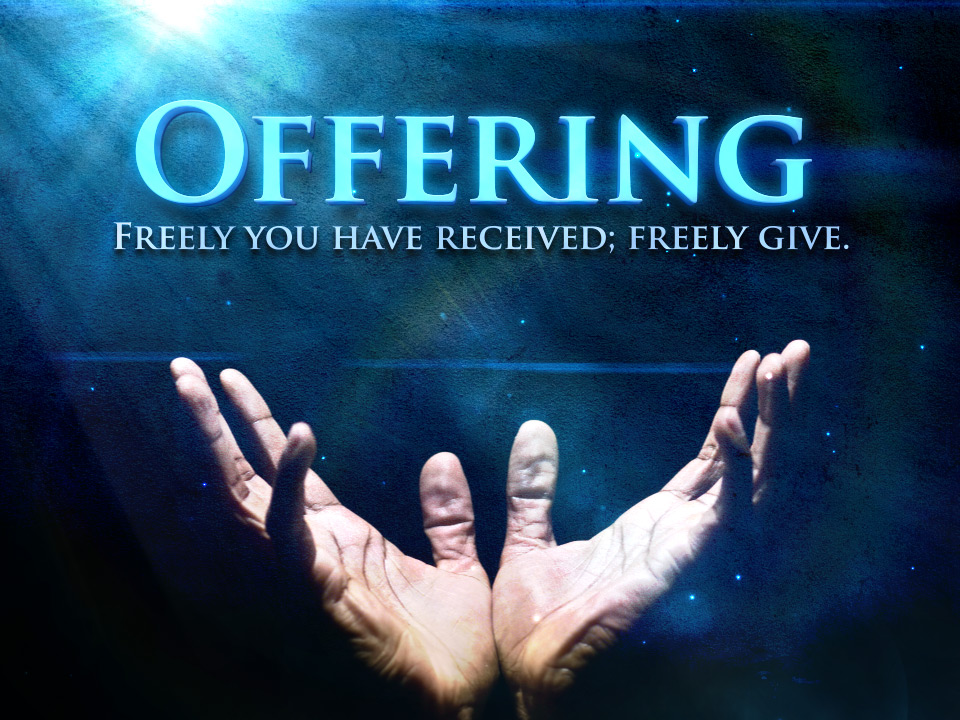 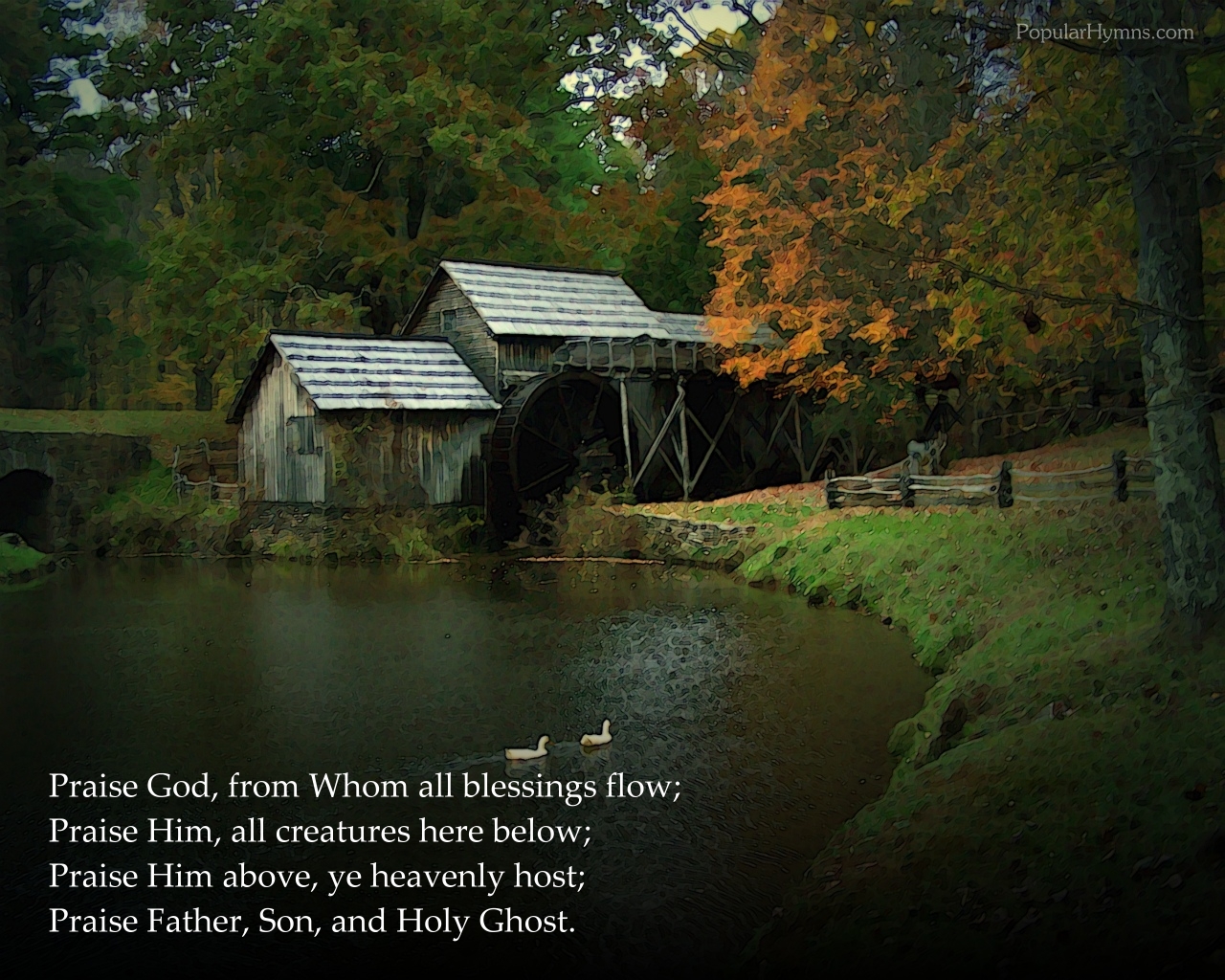 Bearing and Following the WORD into the WorldDoxology and Offertory Prayer
Sending Hymn# 93 “Lift Up Your Heads, Ye Mighty Gates”
Lift up your heads, ye mighty gates;behold the King of glory waits;the King of kings is drawing near;the Savior of the world is here.
Sending Hymn# 93 “Lift Up Your Heads, Ye Mighty Gates”
Lift up your heads, ye mighty gates;behold the King of glory waits;the King of kings is drawing near;the Savior of the world is here.
Sending Hymn# 93 “Lift Up Your Heads, Ye Mighty Gates”
Redeemer, come! I open widemy heart to thee; here, Lord, abide.Let me thy inner presence feel;thy grace and love in me reveal.
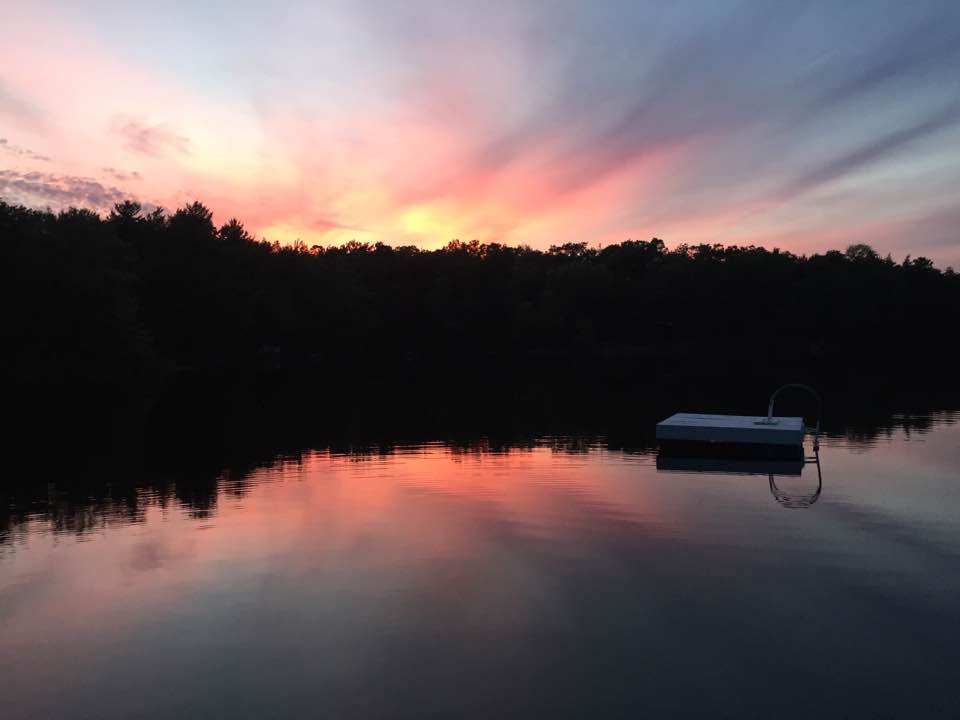 Bearing and Following the WORD into the WorldThe Charge and Benediction
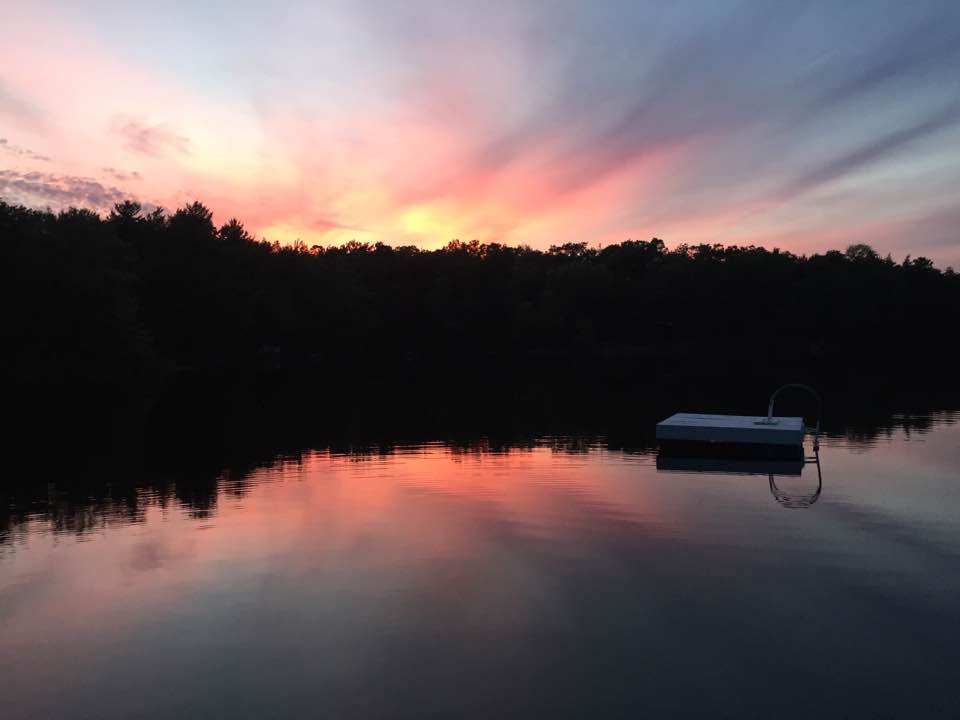 Bearing and Following the WORD into the WorldBenediction Response
#541 “God Be With You Till We Meet Again”
(Stanza 3)
God be with you till we meet again;when life's perils thick confound you,put unfailing arms around you:God be with you till we meet again.
Homecrest Presbyterian ChurchWorship of the Lord’s Day3rd Sunday in AdventDecember 11th, 2016
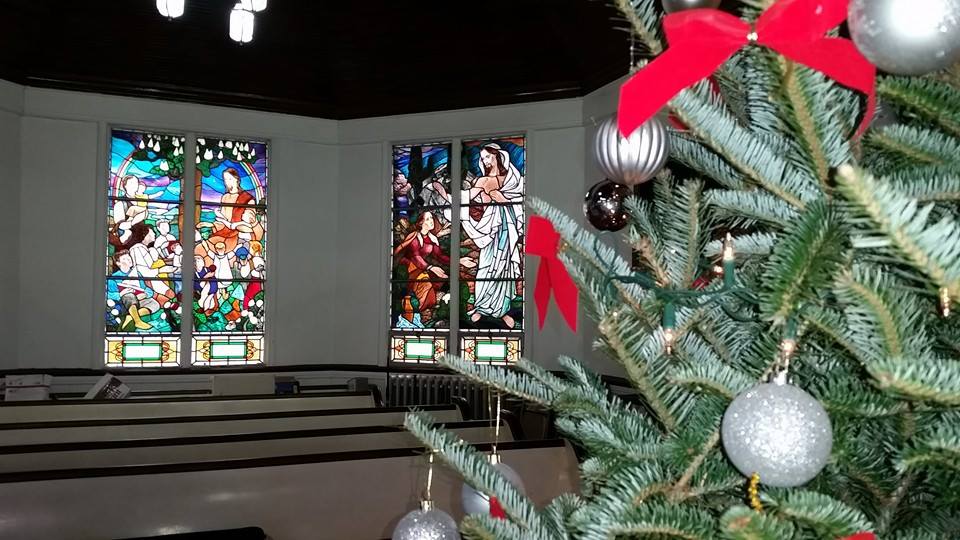 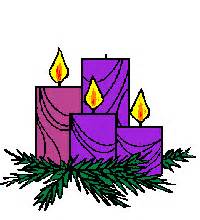